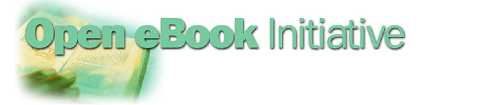 XML
HTML
IMAGES
Book
My Research/Class Poster

Author A1, Author B2, Author C1,2
Affiliation 1, Affiliation 2
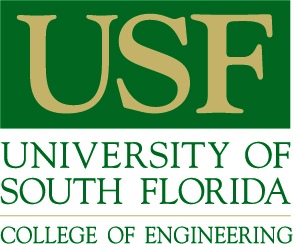 Heading 4
Lorem ipsum dolor sit amet, consectetuer adipiscing elit, sed diam nonummy nibh euismod tincidunt ut laoreet dolore magna aliquam erat volutpat. Ut wisi enim ad minim veniam, quis nostrud exercitation ulliam corper suscipit lobortis nisl ut aliquip ex ea commodo consequat. 
Duis autem veleum iriure dolor in hendrerit in vulputate velit esse molestie consequat, vel willum lunombro dolore eu feugiat nulla facilisis at vero eros et accumsan et iusto odio dignissim qui blandit praesent luptatum zzril delenit augue duis dolore te feugait nulla facilisi.
 










Heading 5
Lorem ipsum dolor sit amet, consectetuer adipiscing elit, sed diam nonummy nibh euismod tincidunt ut laoreet dolore magna aliquam erat volutpat.
Heading 1
Lorem ipsum dolor sit amet, consectetuer adipiscing elit, sed diam nonummy nibh euismod tincidunt ut laoreet dolore magna aliquam erat volutpat. Ut wisi enim ad minim veniam, quis nostrud exercitation ulliam corper suscipit lobortis nisl ut aliquip ex ea commodo consequat.. 
Heading 2
Lorem ipsum dolor sit amet, consectetuer adipiscing elit, sed diam nonummy.
Lorem ipsum dolor sit amet, consectetuer .
Lorem ipsum dolor sit amet, consectetuer adipiscing elit, sed diam nonummy.
Heading 3






Lorem ipsum dolor sit amet, consectetuer adipiscing elit, sed diam nonummy nibh euismod tincidunt ut laoreet dolore magna aliquam erat volutpat. Ut wisi enim ad minim veniam, quis nostrud exercitation.
Heading 6
Lorem ipsum dolor sit amet, consectetuer adipiscing elit, sed diam nonummy nibh euismod tincidunt ut laoreet dolore magna aliquam erat volutpat. Ut wisi enim ad minim veniam, quis nostrud exercitation ulliam corper suscipit lobortis nisl ut aliquip ex ea commodo consequat. 
Duis autem veleum iriure dolor in hendrerit in vulputate velit esse molestie consequat, vel willum lunombro dolore eu feugiat nulla facilisis at vero eros et accumsan.












Lorem ipsum dolor sit amet, consectetuer adipiscing elit, sed diam nonummy nibh euismod tincidunt ut laoreet dolore magna aliquam erat volutpat. Ut wisi enim ad

Heading 7
Lorem ipsum dolor sit amet, consectetuer adipiscing elit, sed diam nonummy nibh euismod tincidunt ut laoreet dolore magna aliquam erat volutpat. Ut wisi enim ad minim veniam.
Lorem ipsum dolor
	Lorem ipsum dolor sit amet, consectetuer adipiscing elit, sed diam nonummy nibh euismod 	

	Lorem ipsum dolor
	Lorem ipsum dolor sit amet, consectetuer adipiscing elit, sed diam nonummy nibh euismod tincidunt ut laoreet dolore magna aliquam erat volutpat.
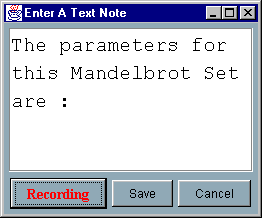 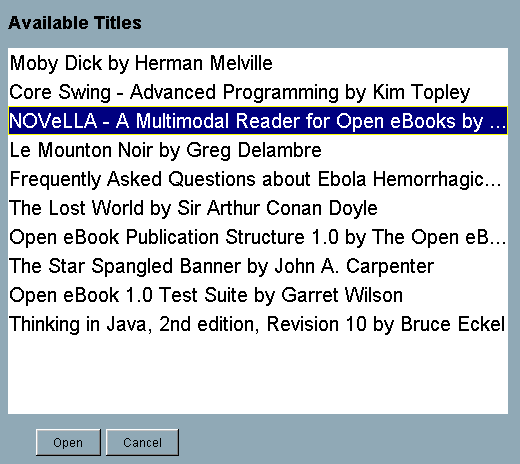 Lorem ipsum dolor
Lorem ipsum dolor sit amet, consectetuer adipiscing elit, sed diam nonummy nibh euismod tincidunt ut laoreet dolore magna aliquam erat volutpat.
Lorem ipsum dolor
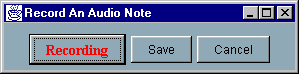 Lorem ipsum dolor
Lorem ipsum dolor
Lorem ipsum dolor sit amet, consectetuer adipiscing elit, sed diam nonummy nibh euismod tincidunt ut laoreet dolore magna aliquam erat volutpat.
Funding provided by USF Grant# ABC123